Методическая тема:Применение палочек Кюизенера в математическом развитии дошкольников.
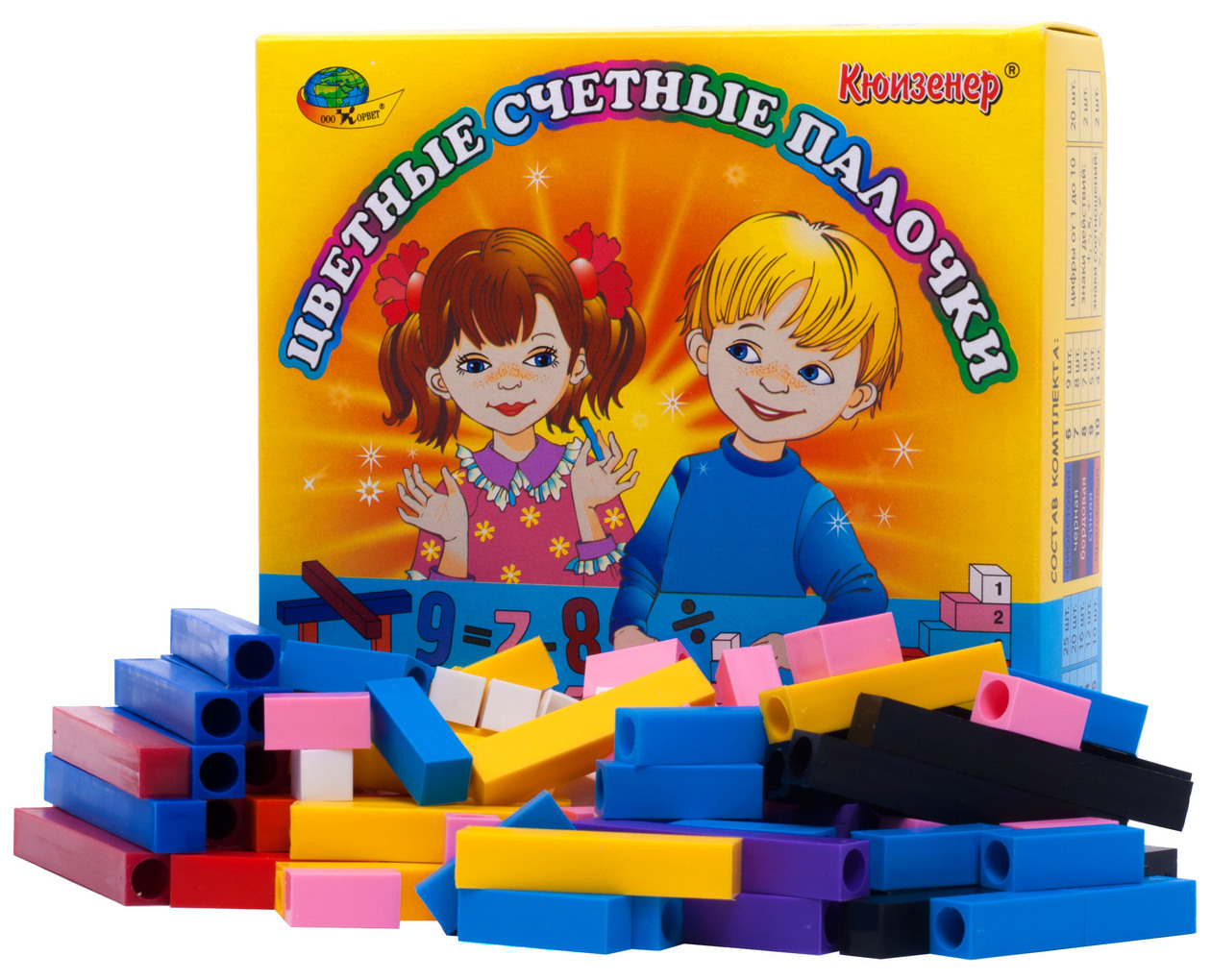 Воспитатель: МБДОУ «детский сад №2»Чайка»» 
Шахматова Дарья Олеговна.
Проблема 						
воспитанники затруднялись:
в определении  математических зависимостей и отношений; 
решать простые арифметические задачи на сложение или на вычитание;
не умели измерить или сравнить длину, ширину предметов  с помощью условной меры.
Актуальность				
Математическое развитие имеет большую ценность для интенсивного развития ребенка, его познавательных интересов и любознательности. В наиболее близких и естественных для ребенка видах деятельности:игре, общении, экспериментировании, предметной и изобразительной, речевой и математической деятельности - происходит интеллектуальное, эмоционально-нравственное, волевое и социально-личностное развитие.
Новизна опыта					
Палочки Кюизенера дети воспринимают в качестве игрового материала, а не видят в них скучное заучивание чисел, развивают мелкую моторику, зрительное и пространственное восприятие, стимулируют воображение, приучают к порядку.
Цель методической темы
 
Разработать систему деятельности использования палочек Кюзионера для математического развития дошкольников.
Задачи	
1.Повысить собственный уровень знаний путем самообразования, курсов повышения квалификации и изучения методической литературы по теме: «Применение палочек Кюизенера в математическом развитии дошкольников» 					
2. Разработать перспективный план работы с детьми дошкольного возраста с использованием палочек «Кюизенера»					
3. Создать условия для развития логического мышления и математических способностей детей;			
4. Привлекать родителей в образовательный процесс ДОУ.
Этапы работы

1 этап – использование палочек как игровой материал;				
2 этап – использование палочек как средство обучения математике.
Младшая группа
1 этап. Знакомство с палочками. 
Палочки используются  как игровой материал.
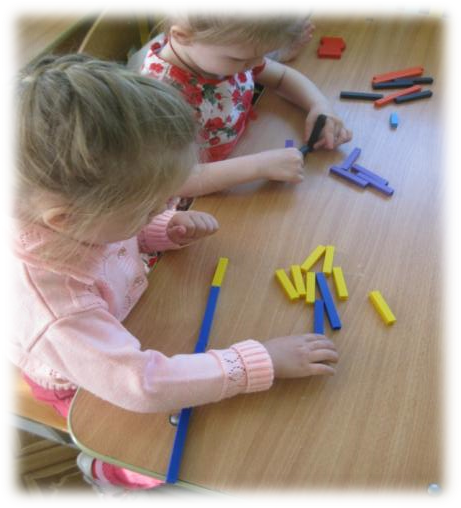 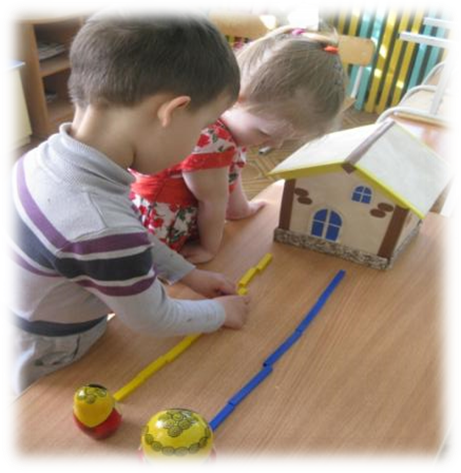 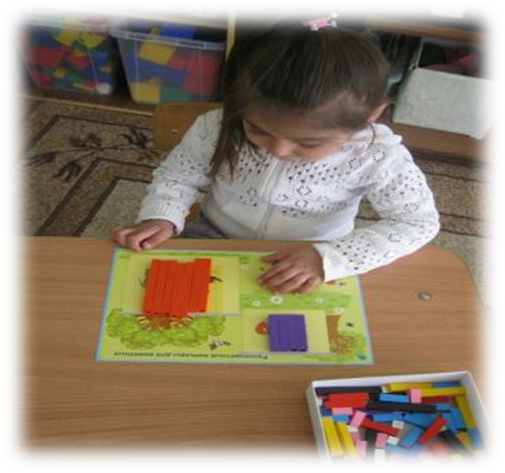 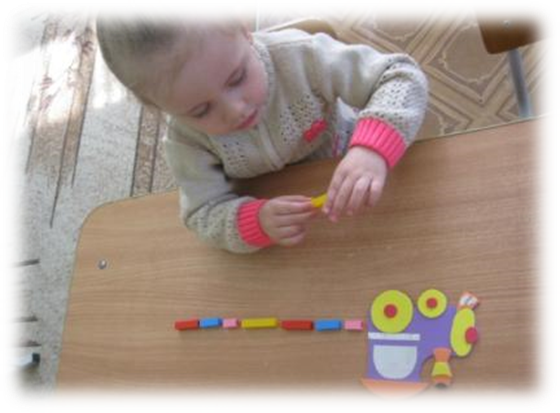 Средняя группа
2 этап. Палочки как средство обучения математике.
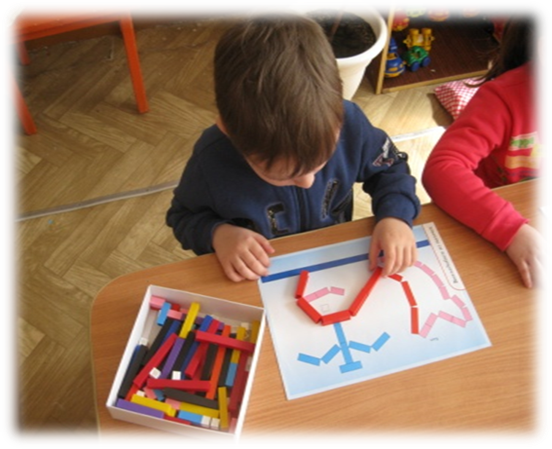 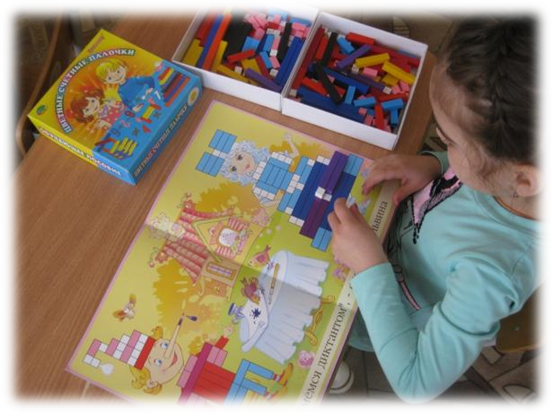 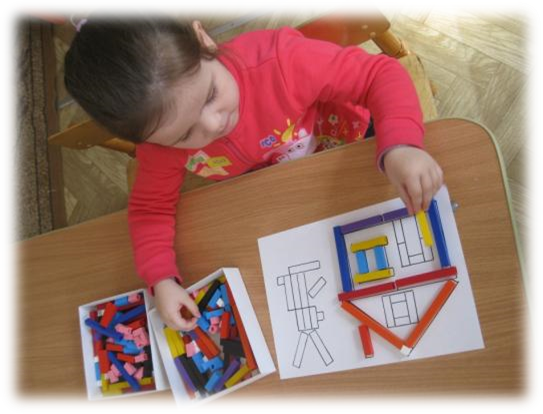 Старшая группа
Дети учатся постигать законы загадочного мира чисел и математических понятий.
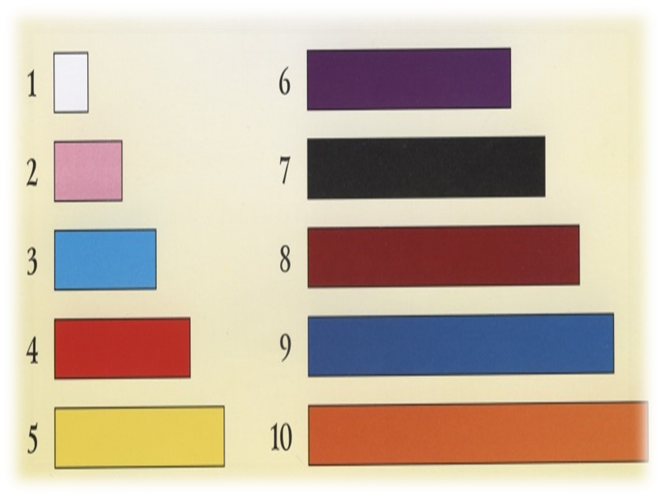 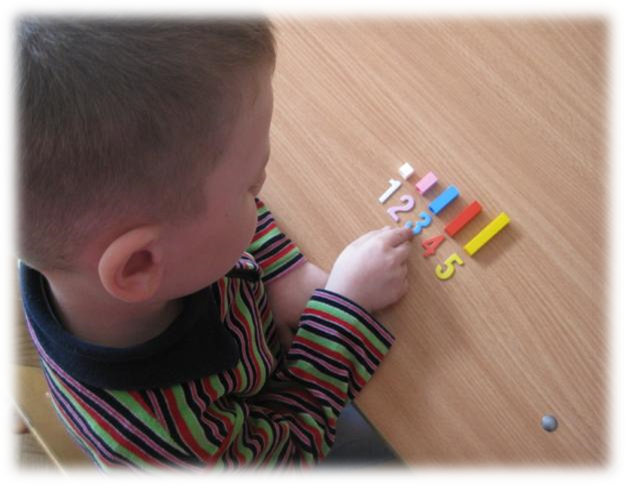 Упражнения  на  выкладывание фигур по словесному указанию педагога.
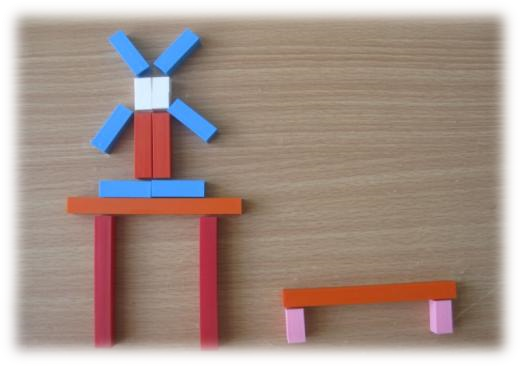 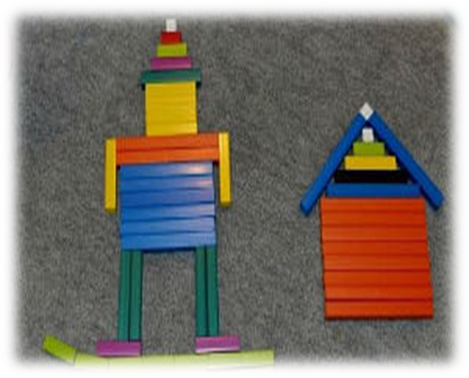 Подготовительная группаИгры «Числовые домики», «Коврики», решаем задачки и примеры
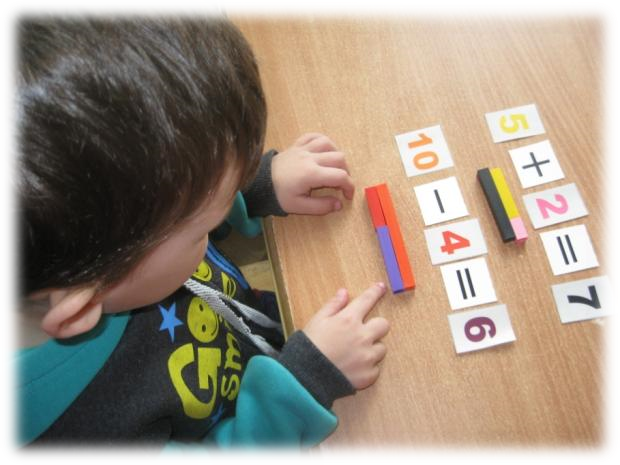 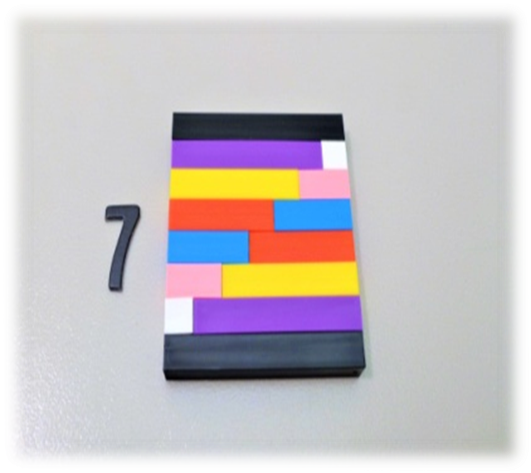 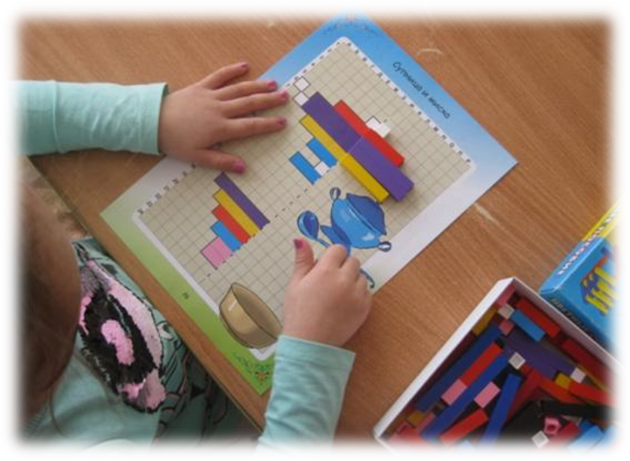 Результаты работы				
1.Разработала перпективный план работы с детьми дошкольного возраста с использованием палочек Кюизенера.	
2. Разработала картотеку игр и упражнений с палочками Кюизенера для дошкольников.
3. Показатели математического развития детей за последние три года  увеличились на 36%: 
дети умеют считать: количественный и порядковый счет в пределах 20; 
соотносить цифру и число предметов;
знают состав чисел первого десятка (из отдельных единиц)
составляют и решают задачи в одно действие на сложение вычитание; 
измеряют длину предметов с помощью условной меры;
ориентируются на листе бумаге и в пространстве;
знают и классифицируют  геометрические фигуры  по внешним структурным признакам: округлые, многоугольники (треугольники, четырехугольники и т.п.).
Спасибо за внимание.